Maths
When Given Two Points and Two Bearings Find a Third Point
Miss Davies
‹#›
Given two points and two bearings find a third point
1. Points A and B are shown.
A third point, C, is on a bearing of 038° from A and 264° from B.
Show the position of point C.
2. Points D and E are shown.
A third point, F, is on a bearing of 191° from E and 125° from D.
Show the position of point F.
E
x
x
x
D
B
x
A
‹#›
Given two points and two bearings find a third point
3. Here are two boats,
A third boat is on a bearing of 083° from boat A and 307° from boat B.
Mark the position of the third boat.
4. A plane is travelling from Manchester (MAN) to Athens (ATH).
It is on a bearing of 095° from MAN and 324° from ATH. Show the position of the plane.
x
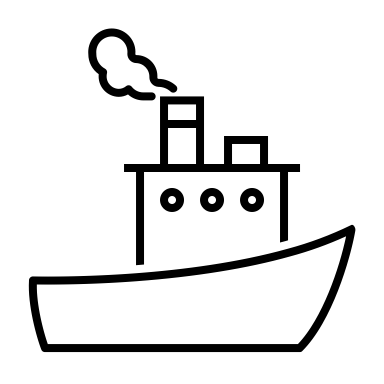 MAN
x
Boat A
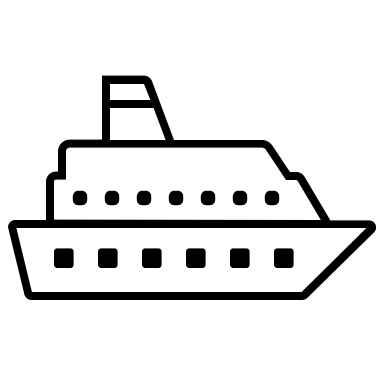 x
x
ATH
Boat B
‹#›
Answers
‹#›
Given two points and two bearings find a third point
1. Points A and B are shown.
A third point, C, is on a bearing of 038° from A and 264° from B.
Show the position of point C.
2. Points D and E are shown.
A third point, F, is on a bearing of 191° from E and 125° from D.
Show the position of point F.
N
N
N
E
x
N
C
x
x
D
B
x
F
x
x
A
‹#›
Given two points and two bearings find a third point
3. Here are two boats,
A third boat is on a bearing of 083° from boat A and 307° from boat B.
Mark the position of the third boat.
4. A plane is travelling from Manchester (MAN) to Athens (ATH).
It is on a bearing of 095° from MAN and 324° from ATH. Show the position of the plane.
N
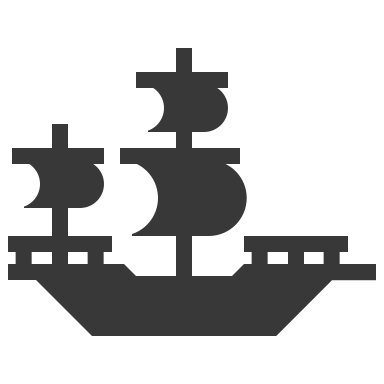 N
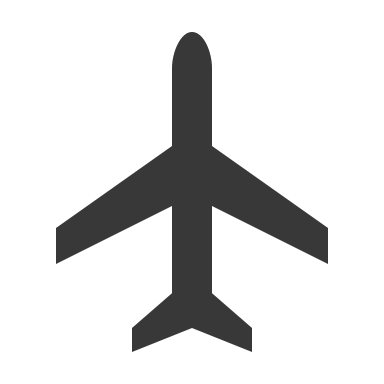 x
N
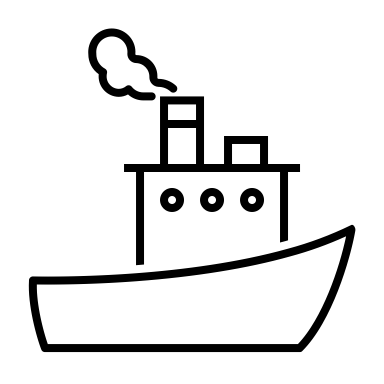 x
MAN
x
x
N
Boat A
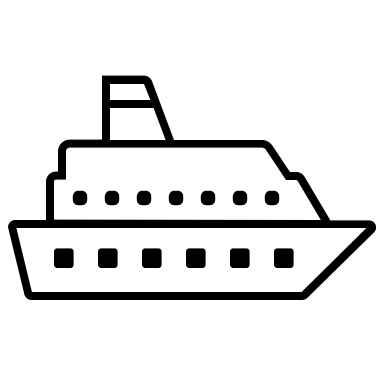 x
x
ATH
Boat B
‹#›